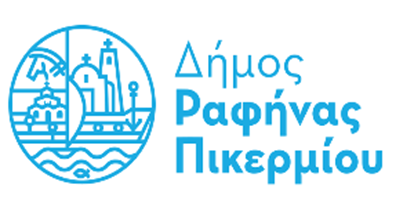 Ο ρόλος της Τοπικής Αυτοδιοίκησηςστην αντιμετώπιση της Κλιματικής Αλλαγής
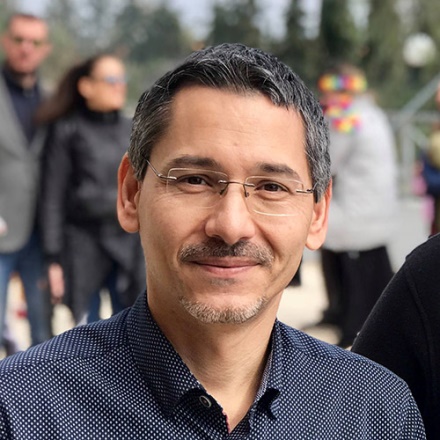 Δρ. Ανδρέας Βασιλόπουλος
Καθηγητής Γεωπληροφορικής
Αντιδήμαρχος Δήμου Ραφήνας – Πικερμίου
Ο Δήμος ένα ζωντανό κύτταρο
Μεγάλος καταναλωτής
Πεδίο εφαρμογής
Πολλαπλασιαστής
Ενεργός partner
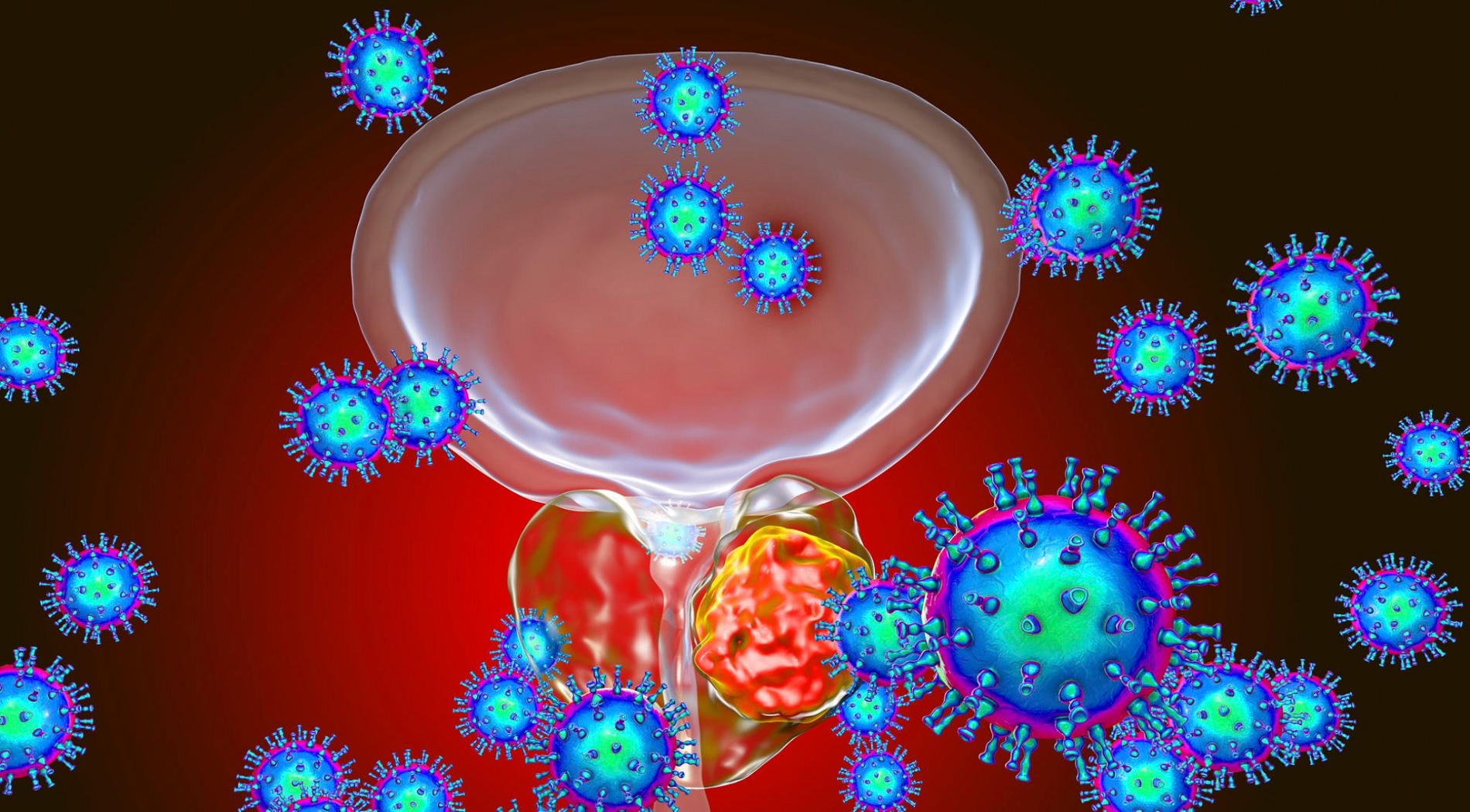 Μείωση εκπομπών CO2
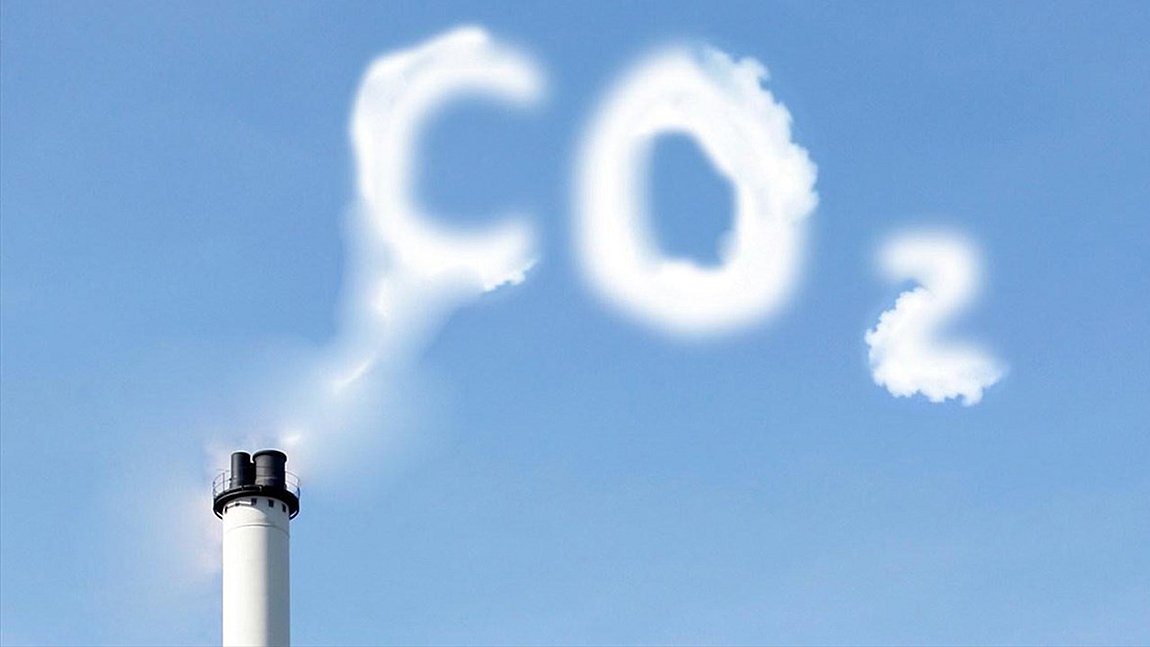 Πιλοτική τοποθεσία για εγκατάσταση και αξιολόγηση νέων μεθόδων και εργαλείων 
Ηλεκτροκίνηση
Σύσταση και λειτουργία ενεργειακών κοινοτήτων
Κατανάλωση της ενέργειας στην πηγή
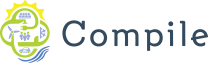 H2020-LC-SC3-2018-2019-2020 -Integrating community power in energy islands
Ενεργειακές Κοινότητες
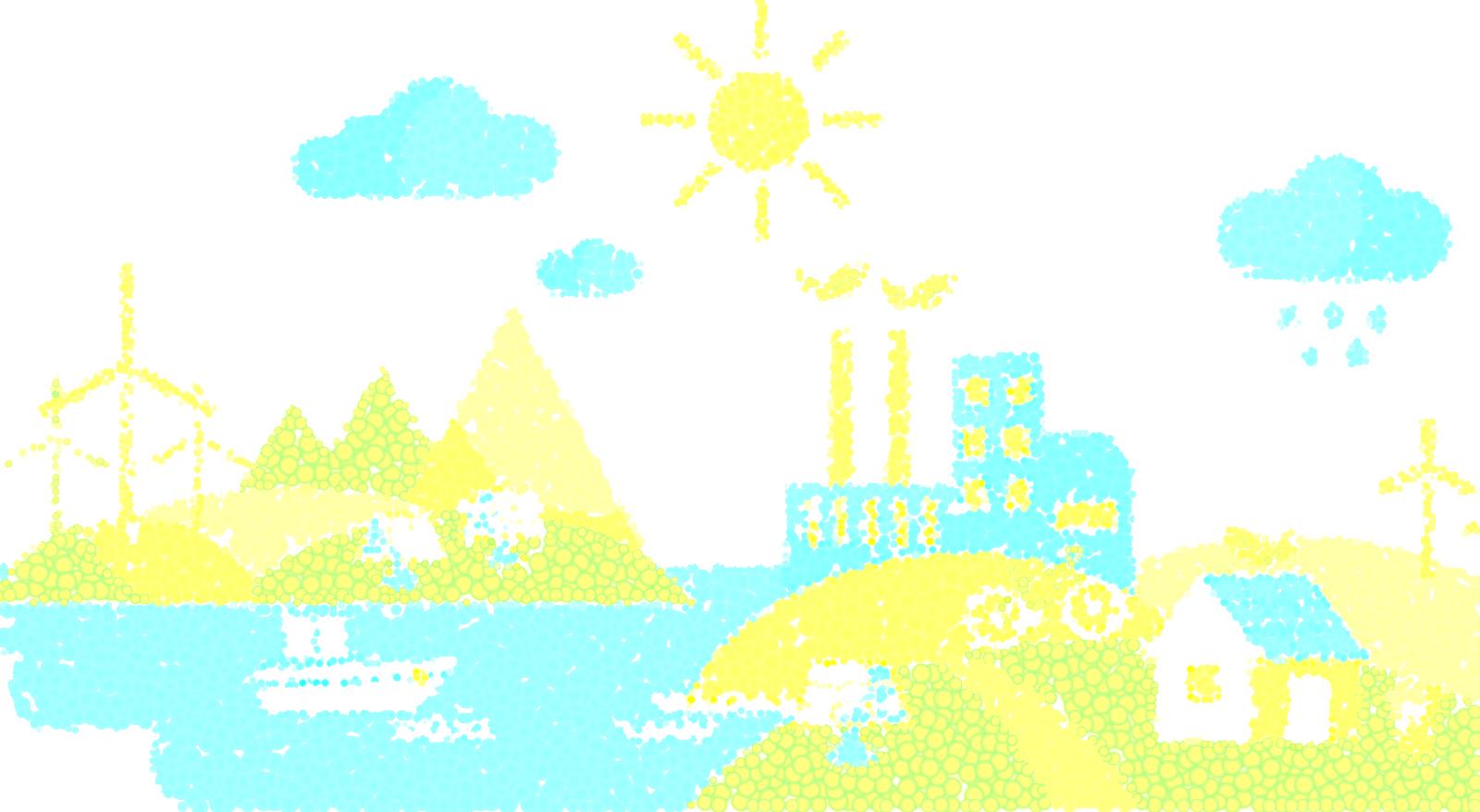 Σκοπός:
παραγωγή, αποθήκευση ηλεκτρικής / θερμικής ενέργειας Α.Π.Ε.
ιδιοκατανάλωση ή πώληση ηλεκτρικής / θερμικής ενέργειας Α.Π.Ε.
διαχείριση, συλλογή, μεταφορά, αποθήκευση πρώτης ύλης 
προμήθεια ηλεκτροκίνητων οχημάτων, υβριδικών 
διανομή ηλεκτρικής ενέργειας
προμήθεια ηλεκτρικής ενέργειας ή φυσικού αερίου
διαχείριση της ζήτησης για τη μείωση της τελικής χρήσης

Μέλη:
Ο Δήμος
Τα νομικά πρόσωπα του Δήμου
Οι σχολικές επιτροπές
Τοπικές επιχειρήσεις
Φυσικά πρόσωπα
Έξυπνα κτίρια υψηλής ενεργειακής κλάσης
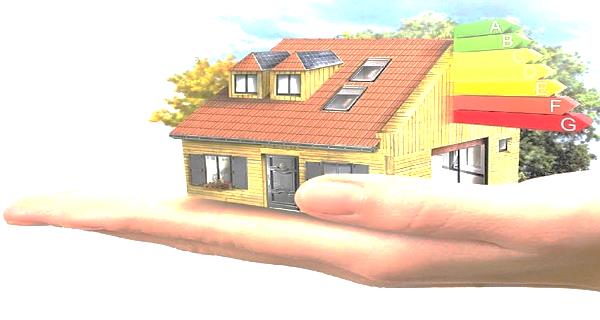 Ενεργειακή αναβάθμιση σε σχολεία και δημοτικά κτίρια
Εξοικονόμηση και ορθολογική χρήση ενέργειας στα κτίρια (συστήματα χαμηλής ενεργειακής κατανάλωσης, συστήματα ενεργειακής διαχείρισης)
Αξιοποίηση οροφής κτιρίων για φωτοβολταϊκά ;;;;
Έξυπνος Δημοτικός φωτισμός
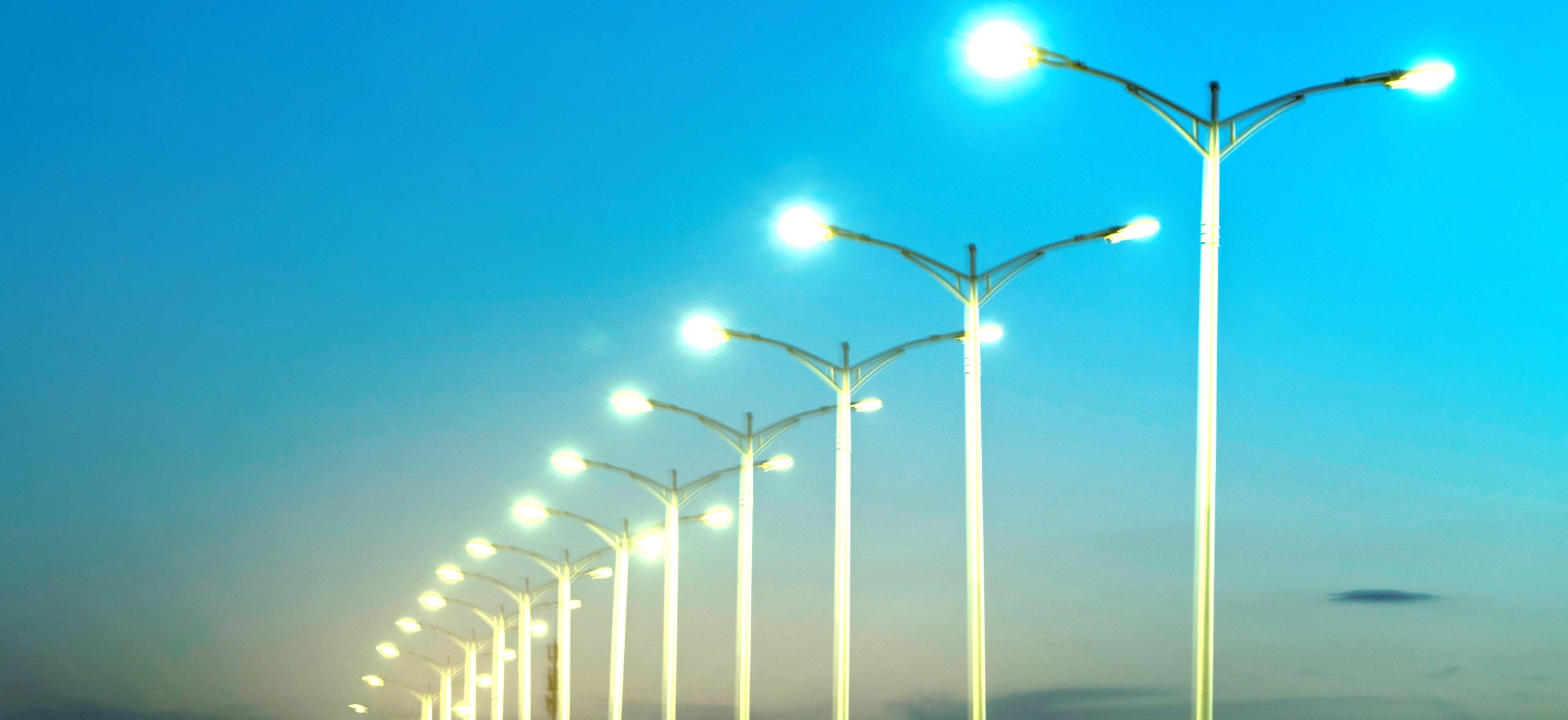 Τοποθέτηση οδοφωτισμού εξοικονόμησης ενέργειας
7.051 νέα φωτιστικά led για το σύνολο του δημοτικού φωτισμού
Ενεργειακοί και τηλεδιαχειριζόμενοι λαμπτήρες  LED
65-75% εξοικονόμηση ενέργειας
200% αύξηση επιπέδου φωτισμού
Τεχνολογία smart cities (τηλεχειρισμός μέσω 5G)
Εξοικονόμηση περίπου 2.000.000€ για τα επόμενα 15 έτη
Εξοικονόμηση – διαχείριση ενέργειας
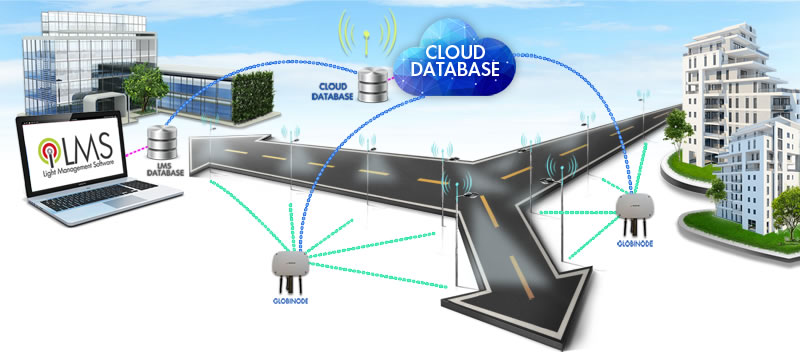 Διαρκής πληροφόρηση κατανάλωσης ενέργειας, εκθέσεις και στατιστικά
Προειδοποιήσεις σε οδικούς χάρτες για πιθανές αστοχίες μεμονωμένων φωτιστικών
Βελτιστοποίηση της συντήρησης – μείωση κόστους
Ολοταχώς προς την ηλεκτροκίνηση
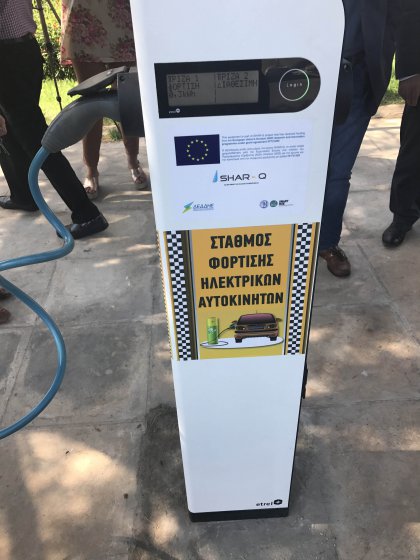 Σταθμοί φόρτισης
Παροχή ηλεκτρικής ενέργειας στο λιμάνι
Προμήθεια ηλεκτροκίνητου στόλου οχημάτων ;;;;;;
Στόχος 40% μείωση αερίων θερμοκηπίου για το 2030
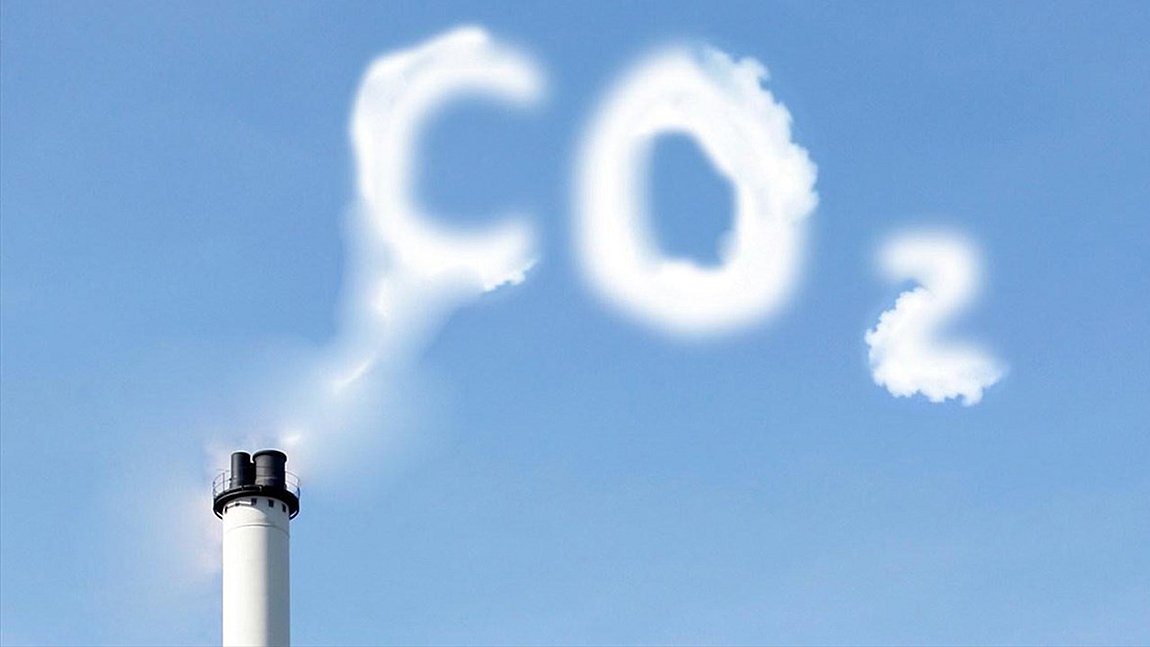 Δήμος Ραφήνας – Πικερμίου
Πλησιάσαμε τους στόχους που έθετε το σύμφωνο των δημάρχων για το 2020
Εφαρμόζουμε ήδη πλήθος καινοτόμων δράσεων, μεθόδων και διαδικασιών
Πρόβλεψη πως ο στόχος του 40% μείωσης  των αερίων του θερμοκηπίου ο οποίος προβλέπεται βάσει του συμφώνου των δημάρχων, θα ξεπεραστεί  πολύ νωρίτερα από το προβλεπόμενο χρονοδιάγραμμα
Εναλλακτική διαχείριση αποβλήτων
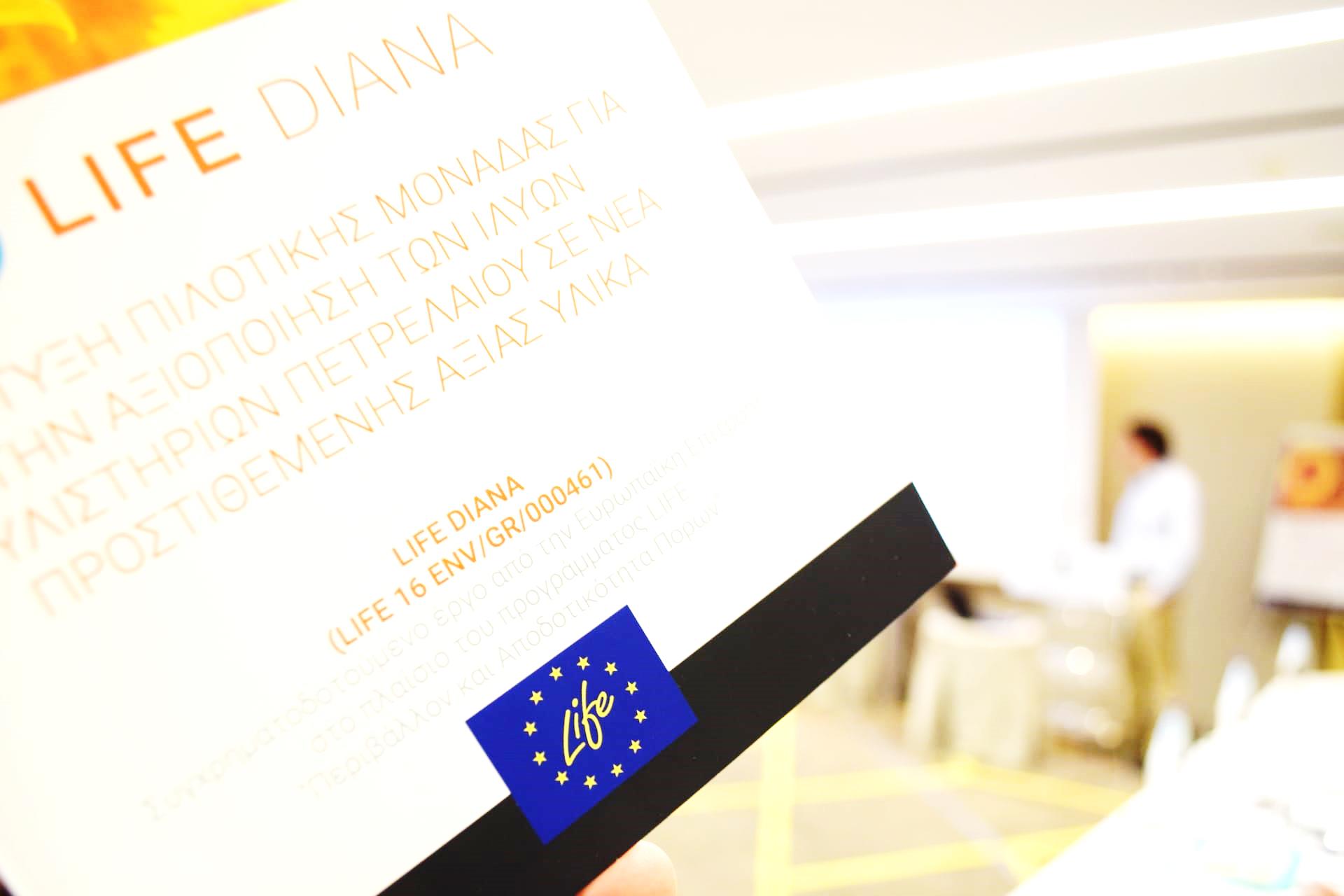 Ο Δήμος περιοχή εφαρμογής
Ανάπτυξη πιλοτικής μονάδας για την αξιοποίηση των Ιλύων Διυλιστηρίων Πετρελαίου
Κυκλική οικονομία: επαναχρησιμοποίηση αποβλήτων σε άλλους τομείς της οικονομίας
Ανακύκλωση
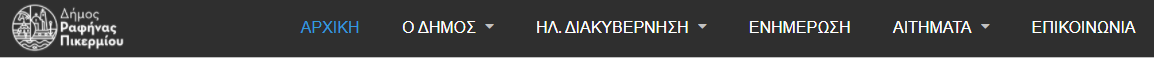 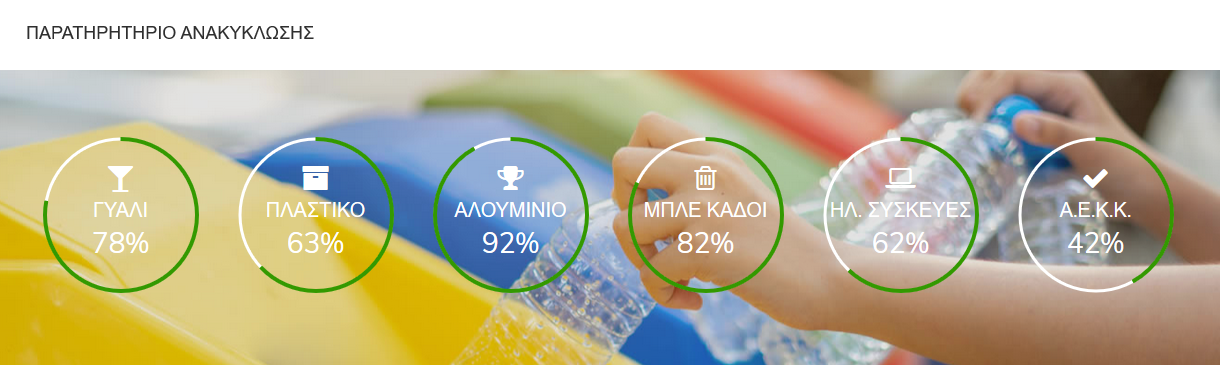 Ανταποδοτική ανακύκλωση
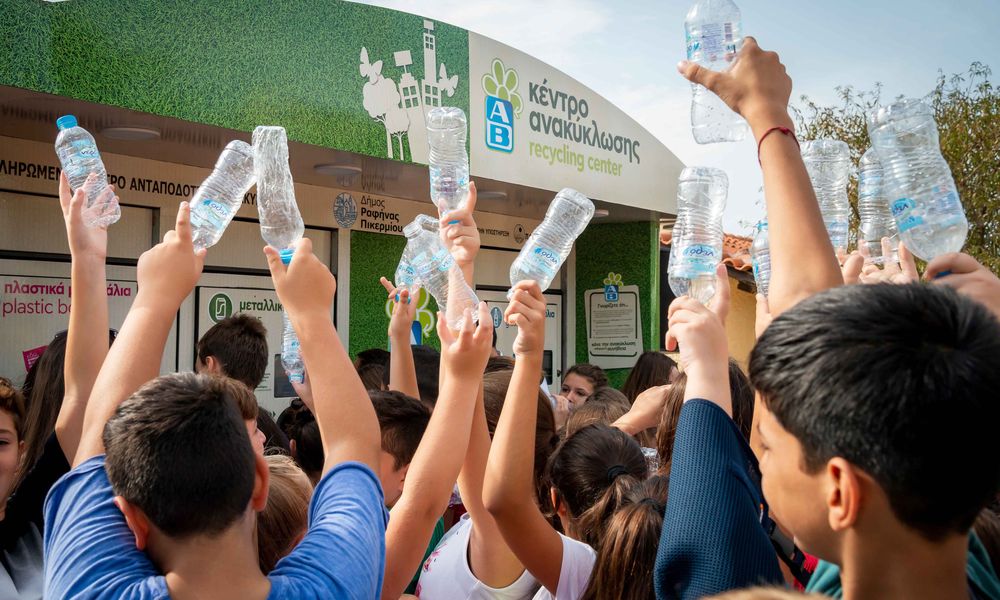 Γραμμές ανακύκλωσης στα σχολεία
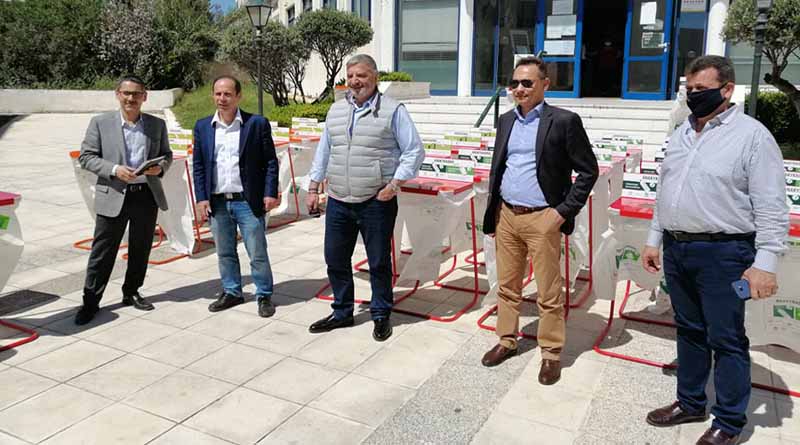 Διαχείριση βλαστικών υπολειμμάτων
2 χρόνια μετά τη 23η Ιουλίου 2018
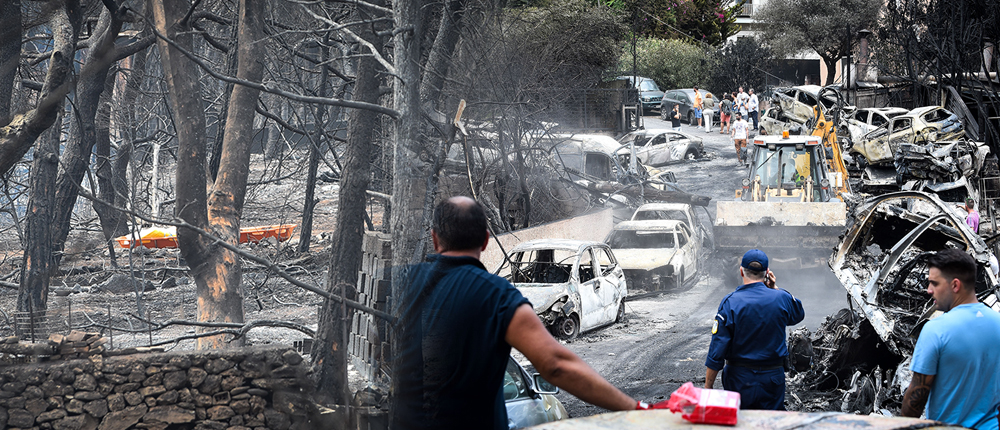 Διαχείριση βλαστικών υπολειμμάτων
Καθαρισμός δημόσιων και ιδιωτικών οικοπέδων
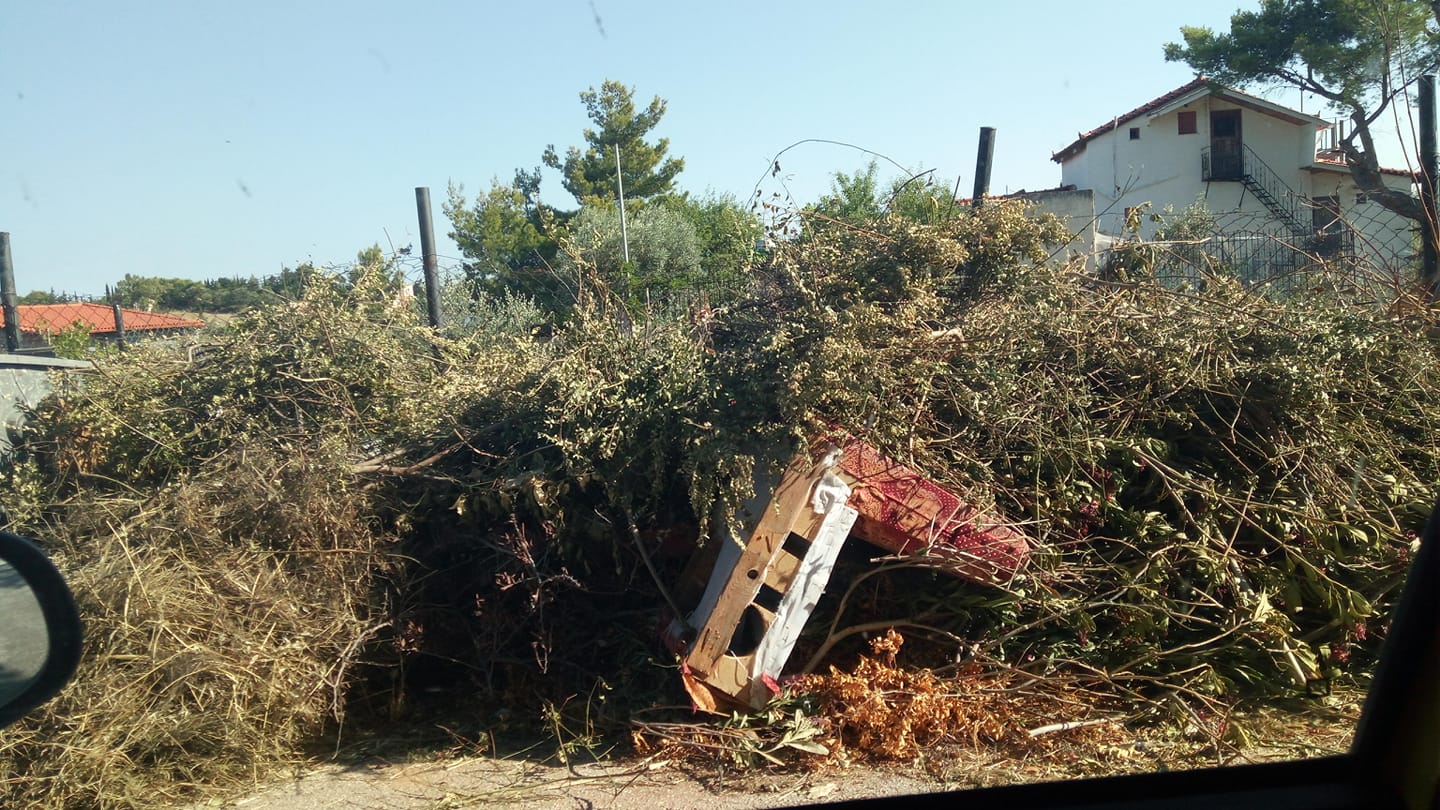 Διαχείριση βλαστικών υπολειμμάτων
ΜΕΒΑ: στοίχημα διαδημοτικής συνεργασίας
Μονάδας Επεξεργασίας Βιο-Αποβλήτων
Επένδυση 13,5 εκ ευρώ, σε διαδικασία υλοποίησης
Δήμος Ραφήνας – Πικερμίου, Δήμος Σπάτων - Αρτέμιδας, Δήμος Μαρκόπουλου, Δήμος Παιανίας
Μείωση κόστους μέχρι και 50%
Αποκομιδή βιο-αποβλήτων από γειτονιές 
Κομποστοποίηση των φυτικών υπολειμμάτων
Βλαστικά υπολείμματα
καφέ κάδοι – διανομή compost στους κατοίκους
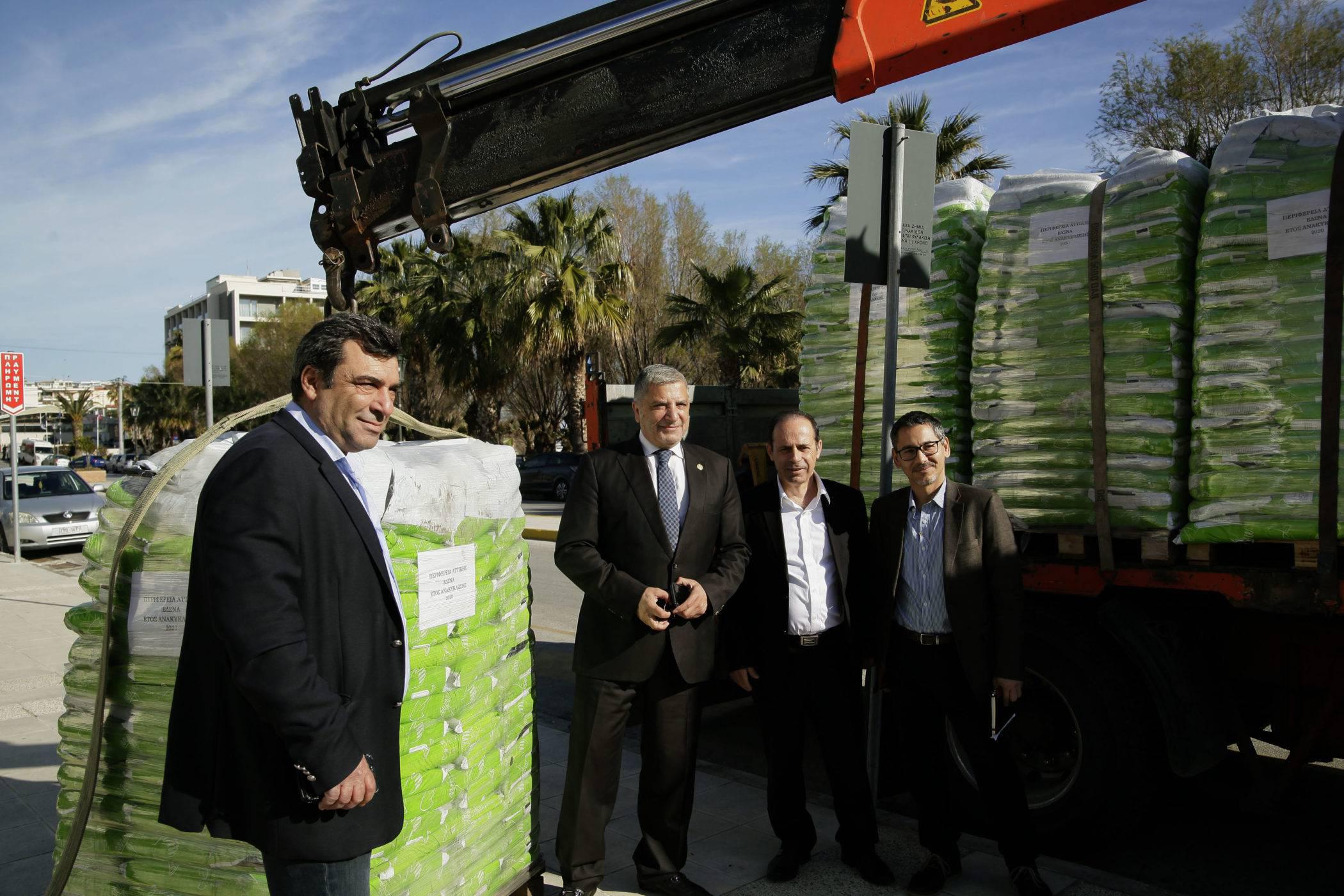 Επιτροπή για το Βιώσιμο Περιβάλλον
Ενεργοποίηση πολιτών 
Συμμετοχική διαδικασία διακυβέρνησης
Βιώσιμη ανάπτυξη
Προστασία αστικού και φυσικού περιβάλλοντος
Συνεργασία με Οργανισμό Λιμένος Ραφήνας
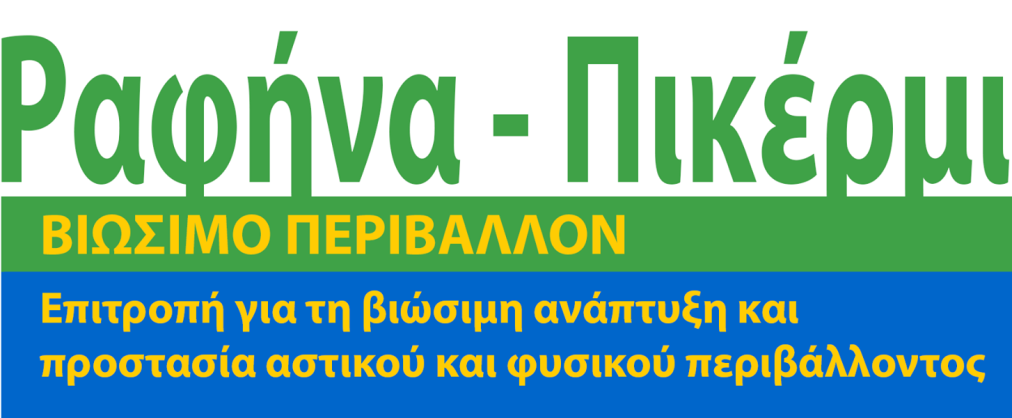 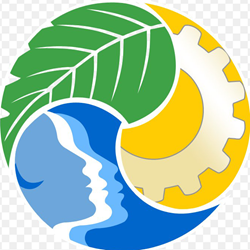 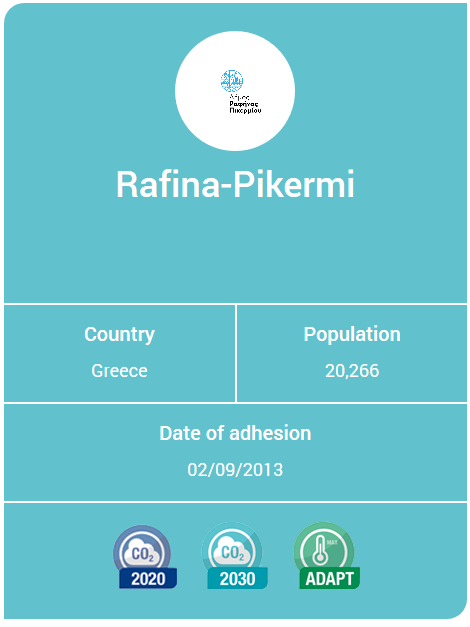 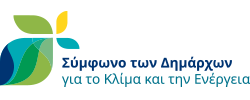 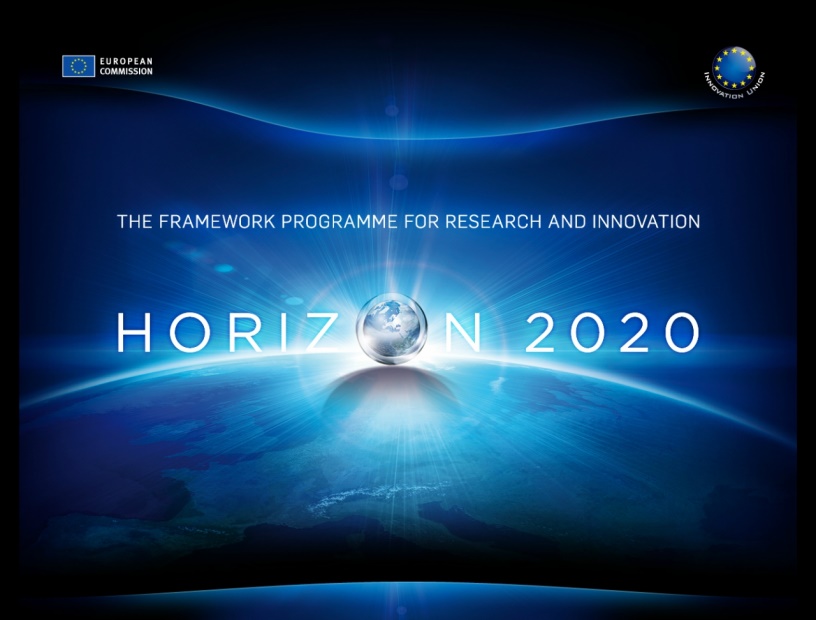 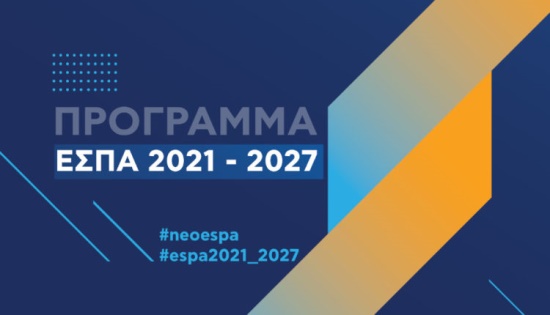 Βελτίωση Διοικητικής Ικανότητας του Δήμου
Ανάπτυξη συστήματος ενεργειακής διαχείρισης ISO 50001
Προώθηση συνεργασιών σε εθνικό και διεθνές επίπεδο με ερευνητικά κέντρα και πανεπιστήμια
Ενημέρωση φορέων και ιδιωτών για προγράμματα εξοικονόμησης ενέργειας και ανανεώσιμων πηγών ενέργειας
Εκδηλώσεις σε σχολεία – ευαισθητοποίηση κοινής γνώμης
Υποβολή προτάσεων σε συγχρηματοδοτούμενα έργα
Ευχαριστώ για την 
προσοχή σας!
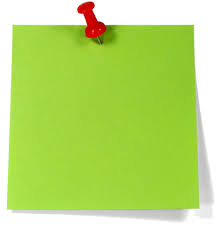 Δρ. Ανδρέας Βασιλόπουλος
vassilopoulos@avassilopoulos.gr
www.avassilopoulos.gr